Droogte in Spanje
Cathy Baars
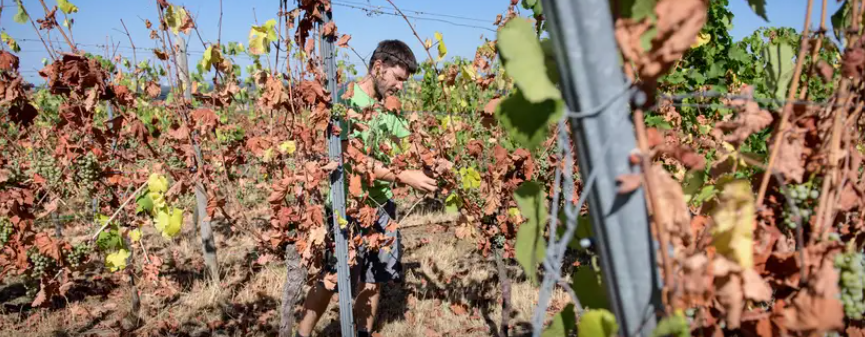 Woudschotenconferentie
Introductie
Docent natuurkunde bij het Martinuscollege in Grootebroek
Docent natuurkunde en informatica bij U-Talent Utrecht
T3-instructeur bij Texas Instruments
Inhoud
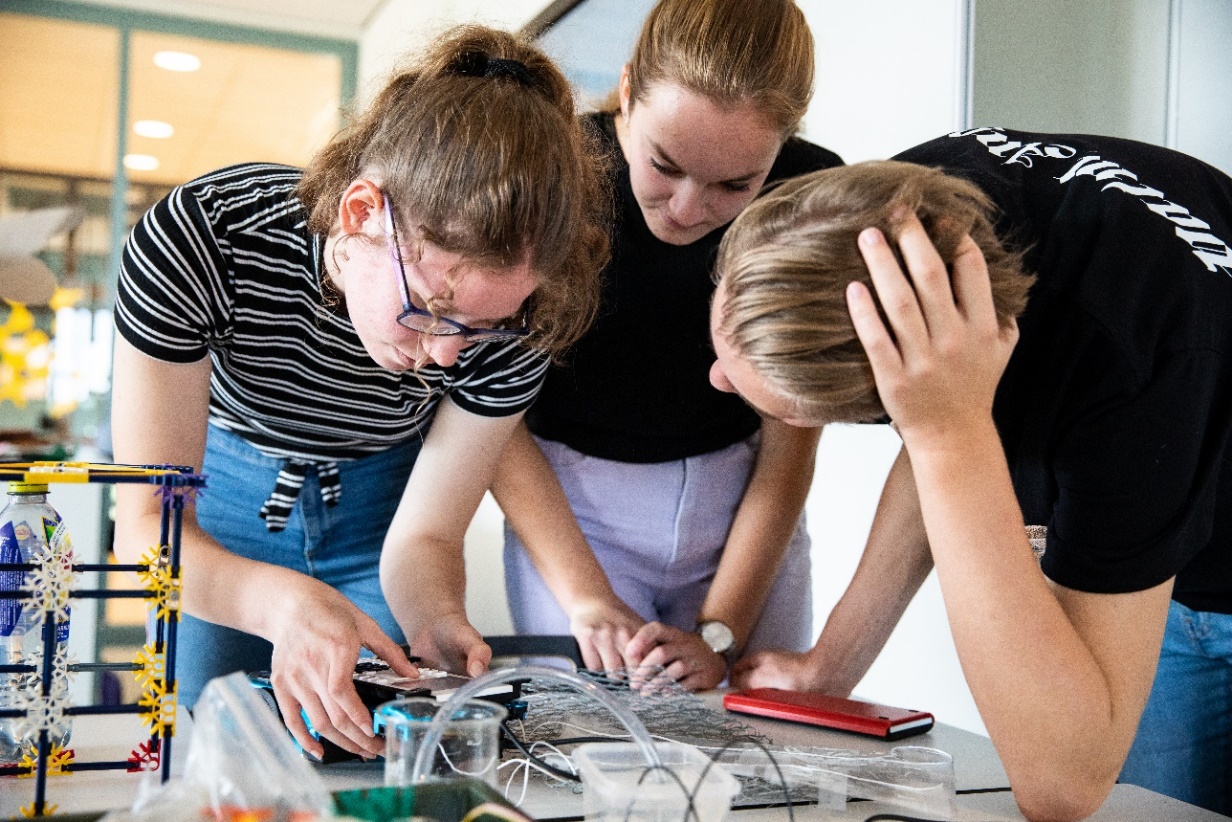 Idee
Leerdoelen uit curriculum
Didaktiek
Uitvoering
Voorbeelden van oplevering
Zelf uitproberen
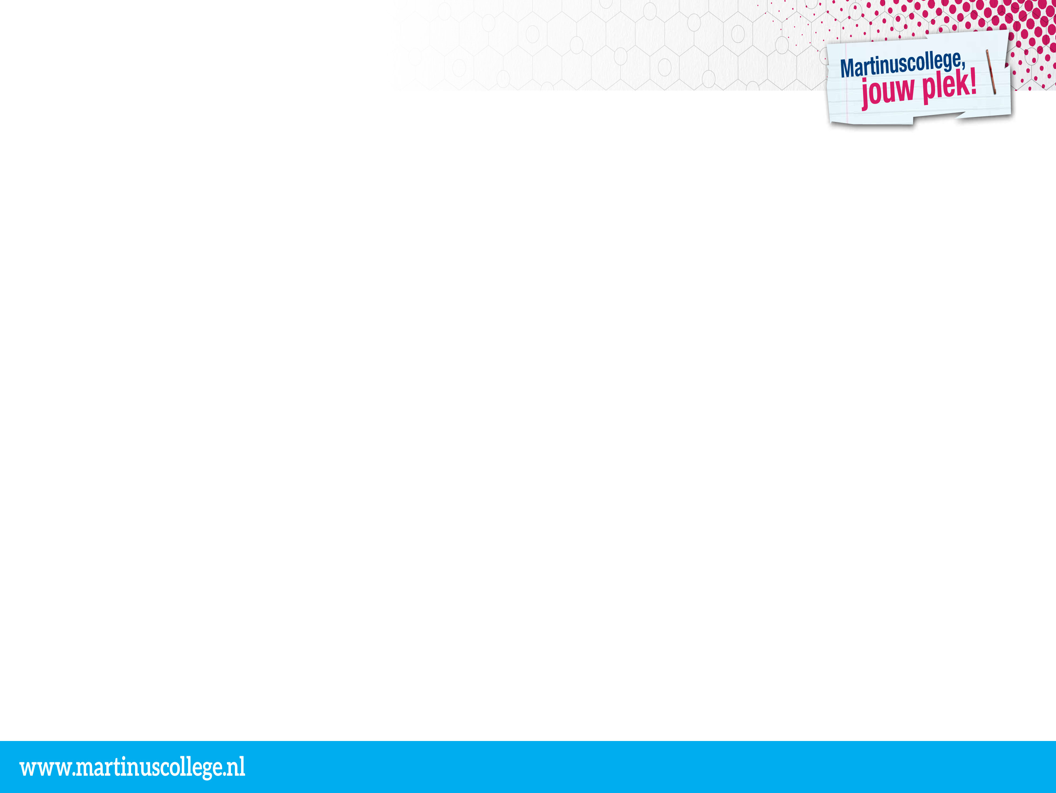 Idee
Leerlingen zelfstandig een groter project laten uitvoeren
Duurzaamheid / milieu
Programmeren
Beroepenoriëntatie
Actualiteit
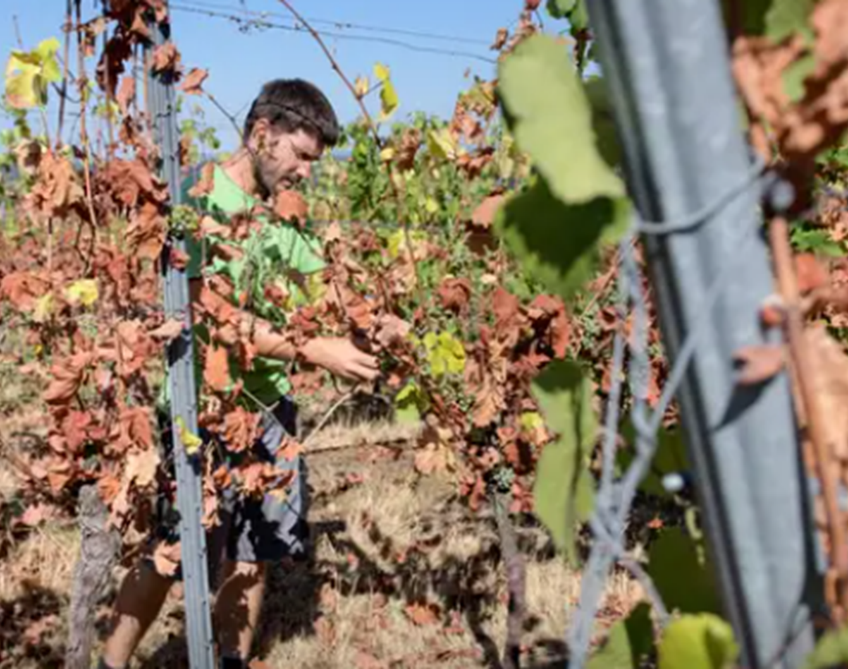 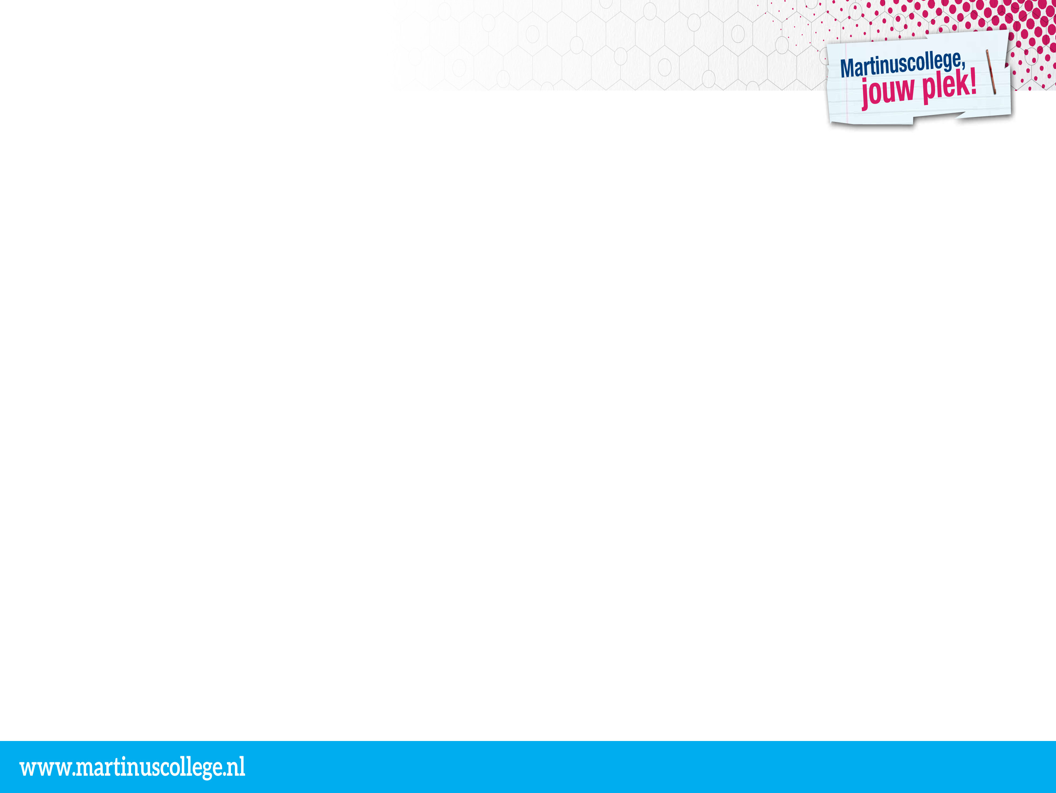 Leerdoelen en curriculum
Keuzekatern Technische automatisering (G2)
Technisch ontwerpen (I3)
A1: informatievaardigheden
A2: communiceren
A4: studie en beroep
A6: ontwerpen
A7/I2: modelvorming  modelleren programmeren
A11: technische-instrumentele vaardigheden
A14: specifiek gebruik van de computer  (?)

Mijn doel: 
Gebruik maken van natuurkunde in een project dat groter is dan mijn klaslokaal
Welke informatie kregen leerlingen?
Welke informatie kregen leerlingen?
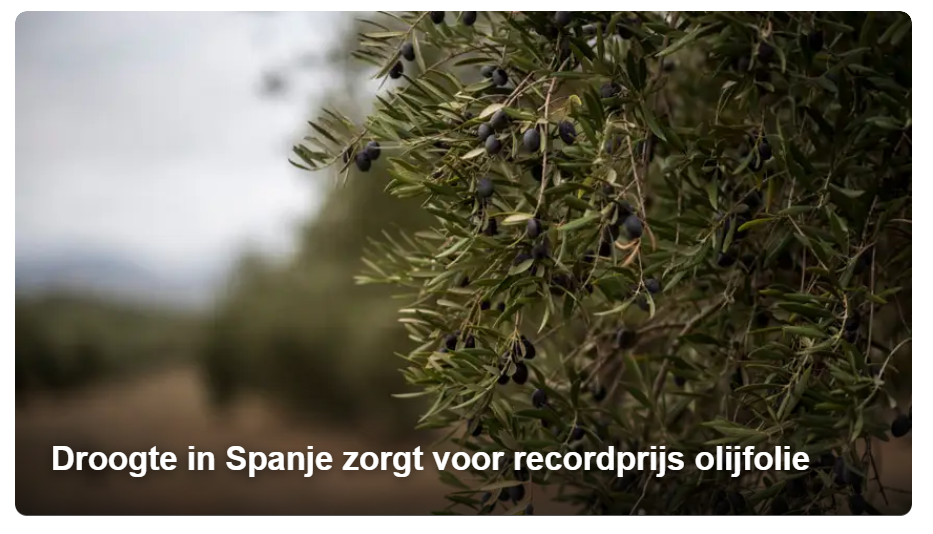 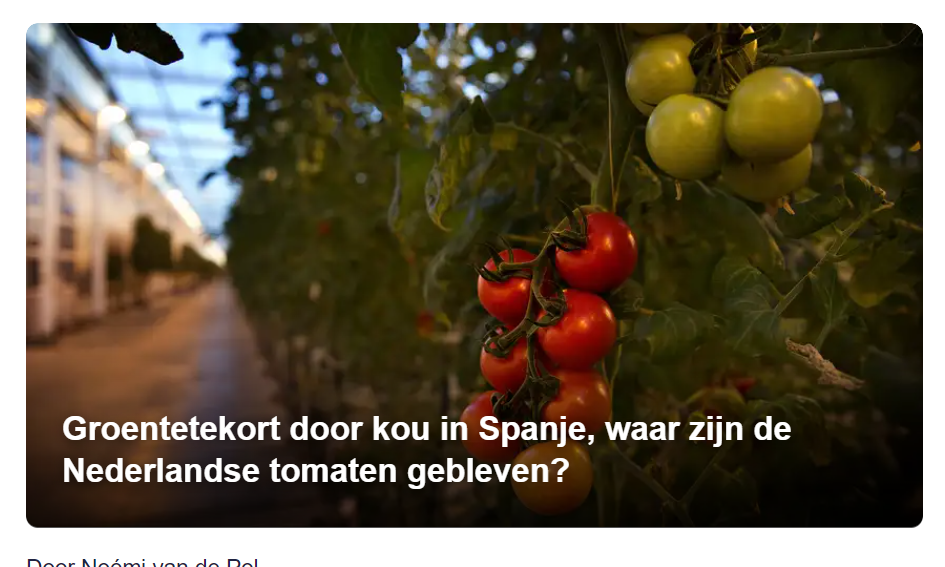 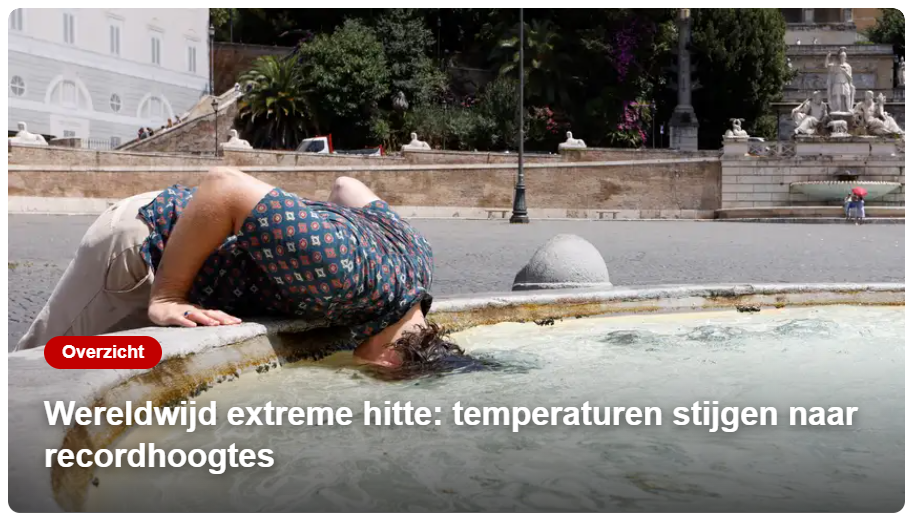 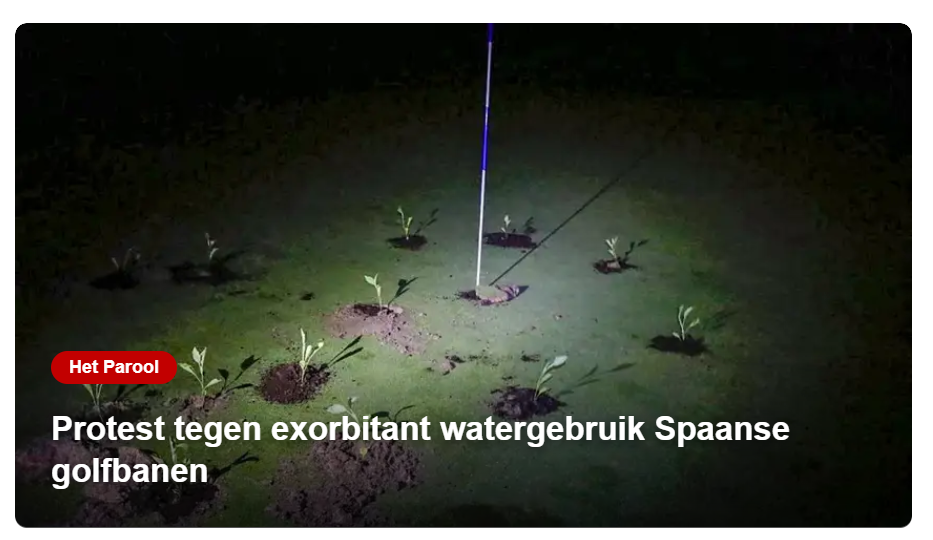 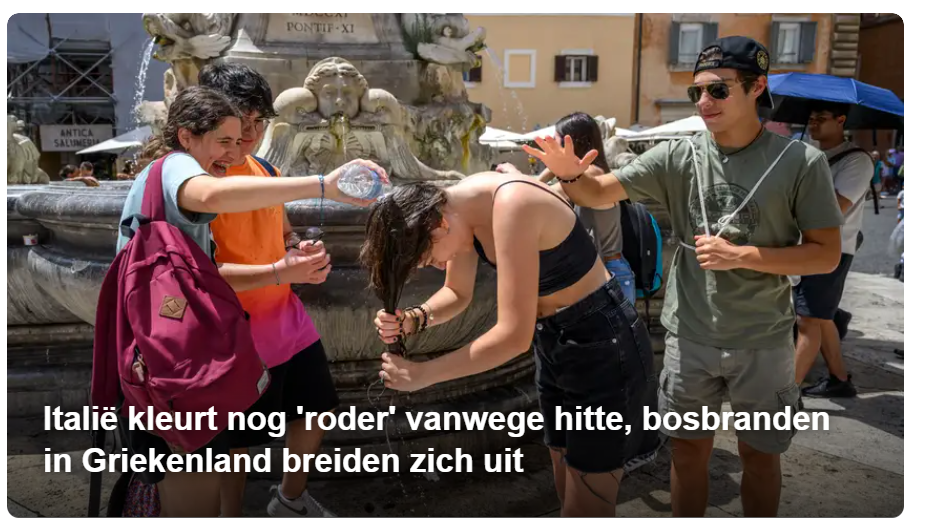 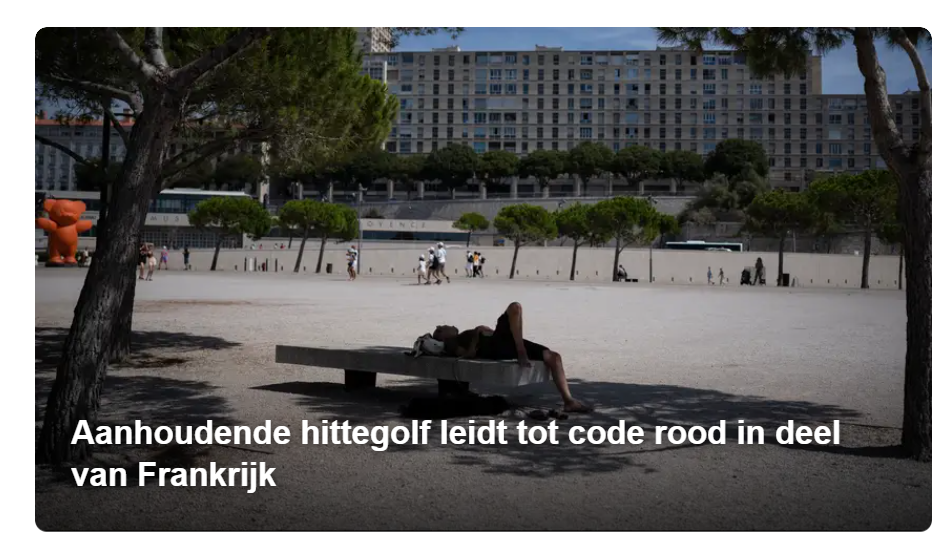 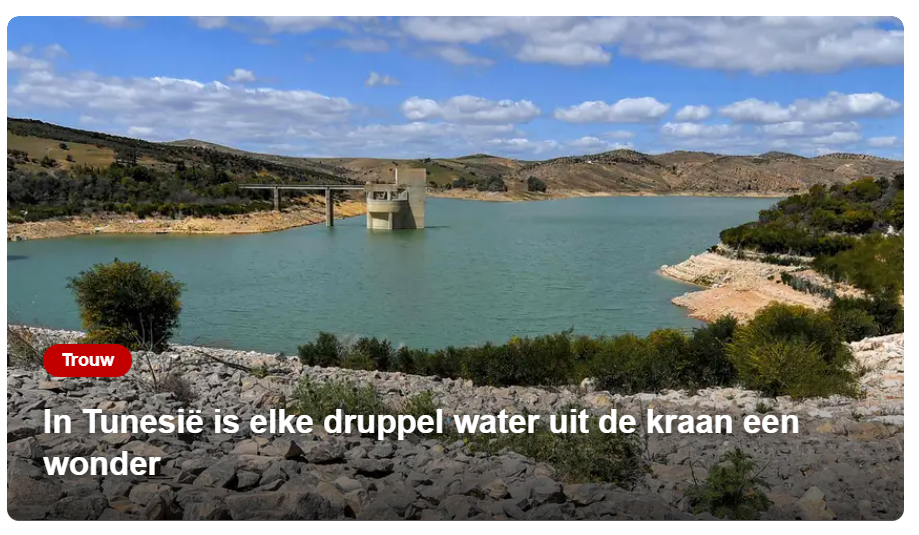 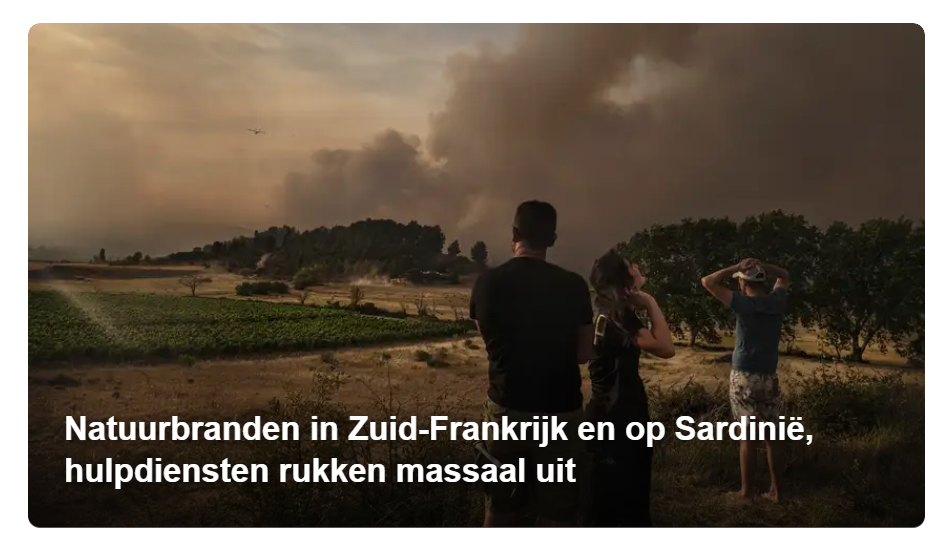 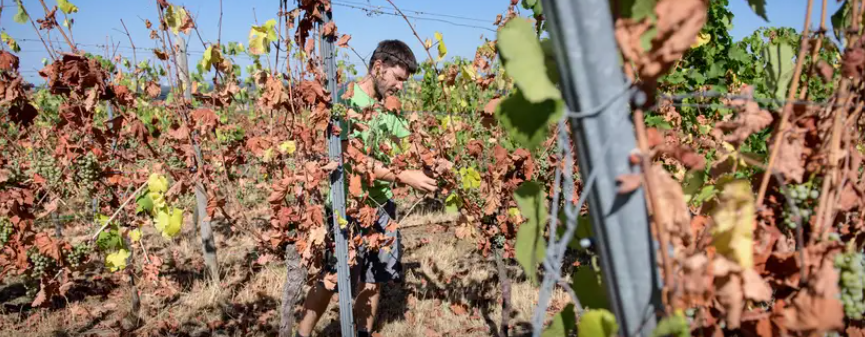 Project Droogte in Spanje
13 september: introductie project + groepsindeling + inlezen in probleem

19 september: presentatie oplossing per ingenieursbureau  pitch van 4 minuten

28 september: oplevering oplossing
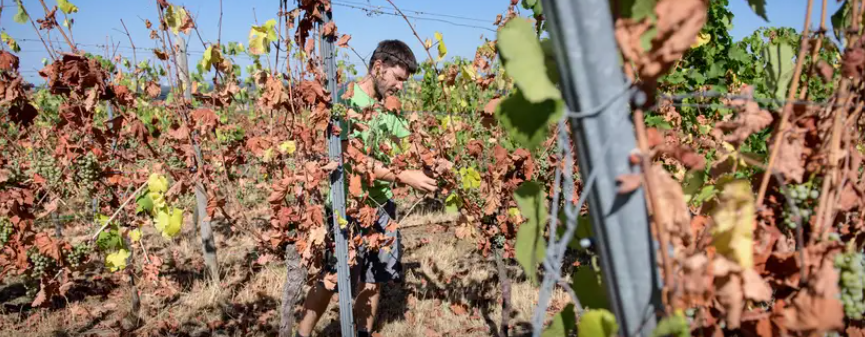 Project Droogte in Spanje
Alle lessen natuurkunde
Werken in flexuren + tussenuren + na schooltijd
Afspraken met Toa/docent/PAL
Laatste week flexruimte beschikbaar de hele week
Tijdens flexuren uitleg over automatisering
Beoordeling
Beoordeling:
Pitch: 3x mijn oordeel + 1x oordeel klas
Eindproduct: 3x mijn oordeel + 1x oordeel klas

Eindcijfer: 1x Pitch + 2 x Eindproduct
Hoe ontstonden de onderwerpen:
Doorlezen van artikelen die verzameld waren door mediatheek
In elke groep 4 artikelen gelezen  aan elkaar gepresenteerd
Per groepje gebrainstormd over de belangrijkste problemen
In de klas geïnventariseerd welke problemen er zijn
Geprioriteerd
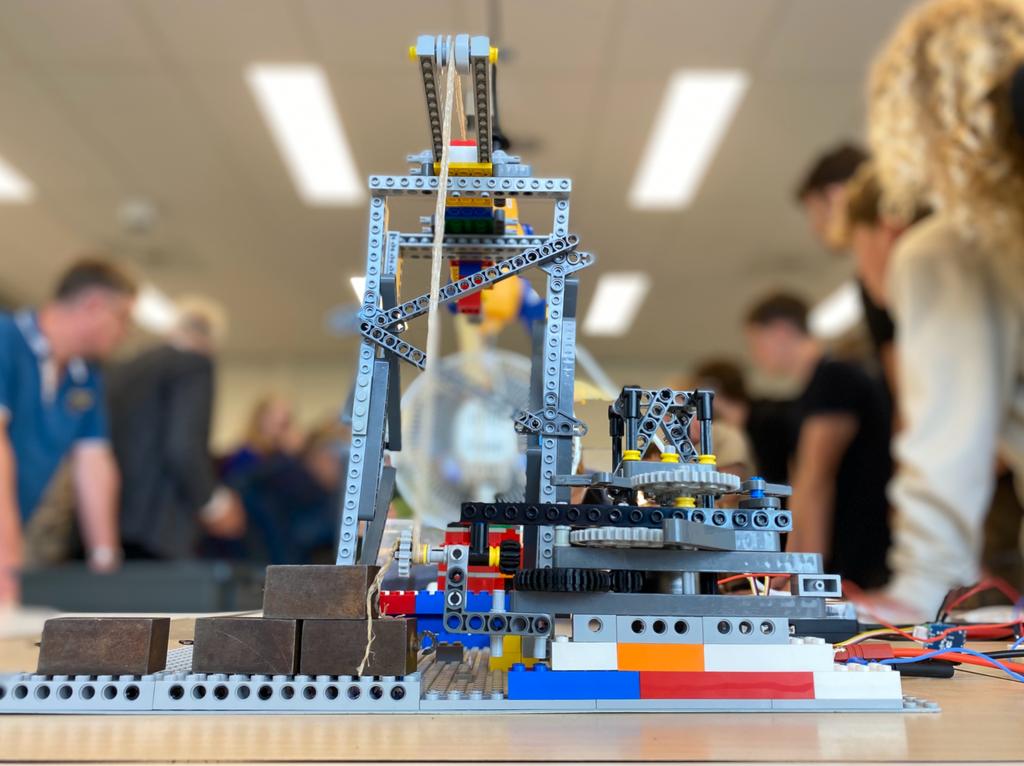 Droogte in Spanje
Groepsindeling:
Op basis van eigenschappen
Anoniem
Groepjes van 4 
Iedereen doet mee

Elk groepje heeft een scrummaster eigenaar ingenieursbureau
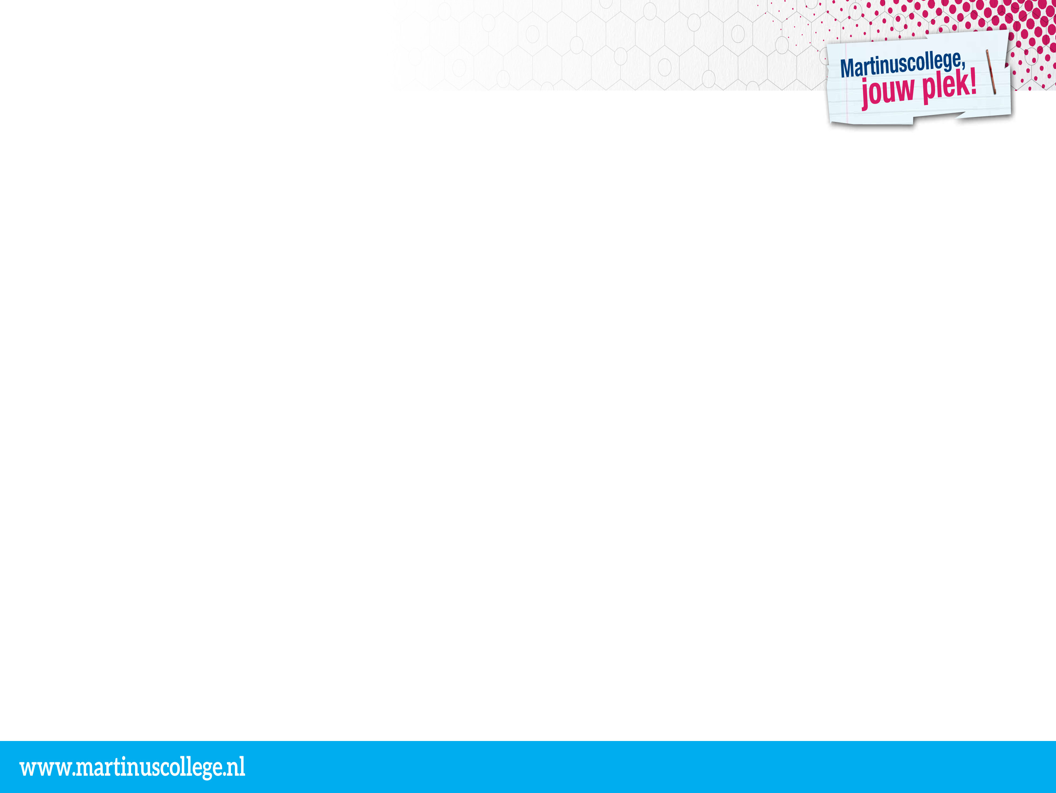 Uitvoering:Groepsamenstelling  kwaliteitenkaart
Vooraf scrummasters gevraagd  spontaan aanbod
Scrummaster is eigenaar ingenieursbureau
Eigenaar kiest onderwerp/[probleem
Eigenaar kiest anoniem op basis van kwaliteiten zijn werknemers
Elk ingenieursbureau kiest een toepasselijke naam
Droogte in Spanje
Vandaag:
Introductie project
Inlezen in problematiek
Vaardigheden benoemen
Groepen maken
Afspraken maken voor taakverdeling

Dinsdag 19 September oplevering pitch!!!
Gekozen onderwerpen
Sol y viento  energieopwekking met wind
Easy Pipe  duurzaam transport van water
Ahorra Energía  Opslag energie
La vía de fluvial BV  irrigatie
De Salada a dulce  zoutwater zoet maken
Frio Casa  koeling van woonruimte

Elke ingenieursbureau kiest zijn eigen bedrijfsnaam dat past bij het onderwerp
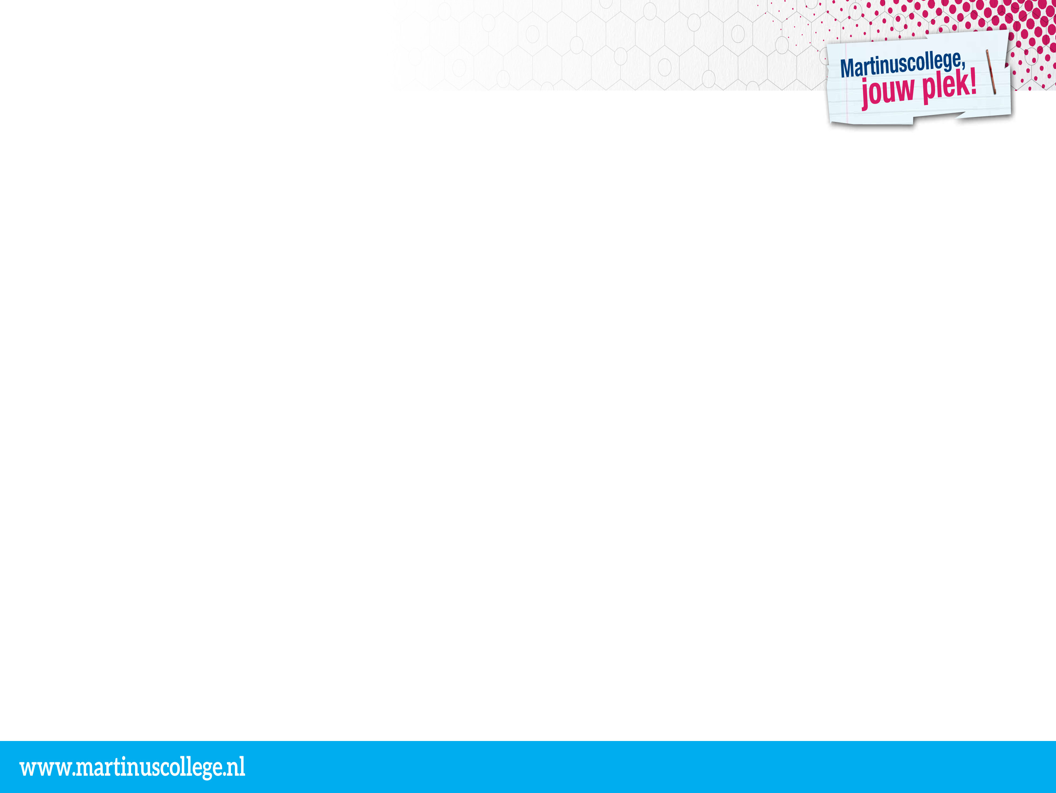 Beoordeling fase 1
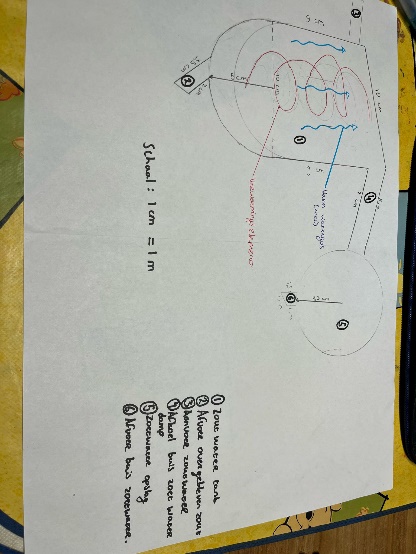 Pitch fase 1:
Probleemdefinitie
Programma van eisen
Ontwerpschetsen

Elk ingenieursbureau  investeringsmaatschappij
Ieder had €10.000
Verdeel dat over de voorstellen
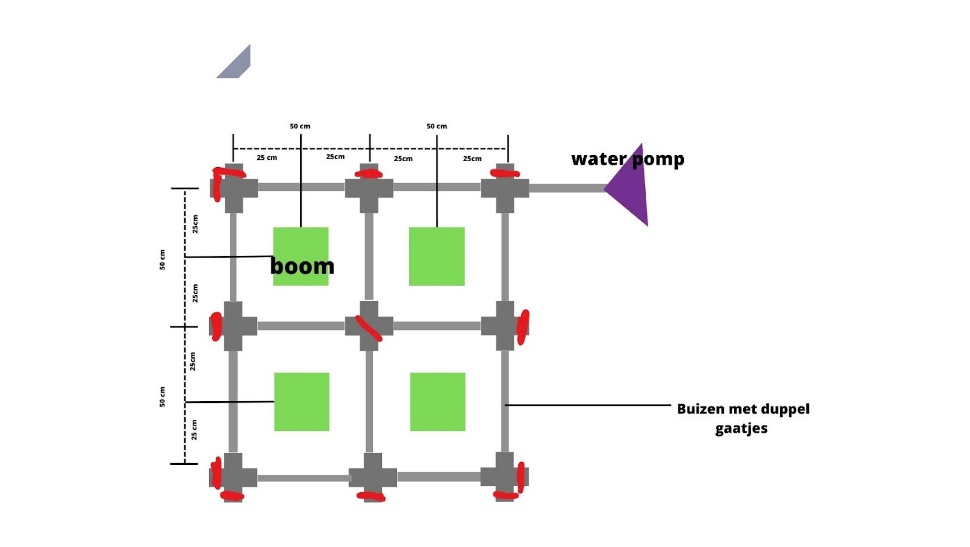 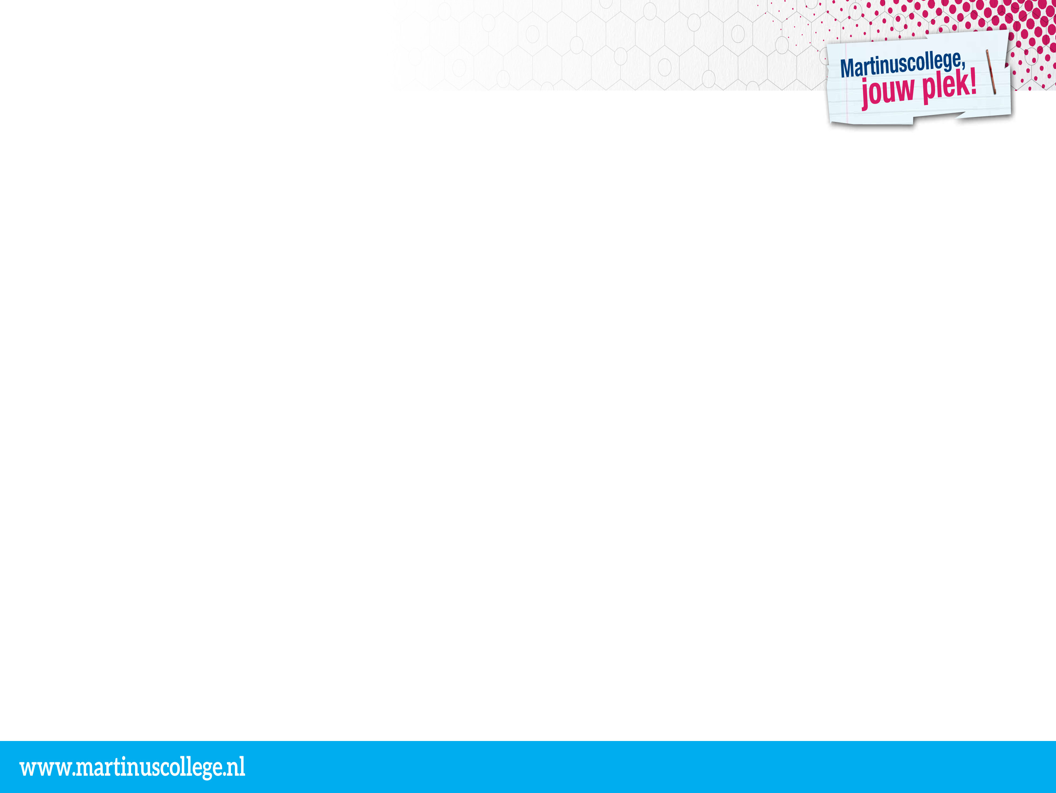 Uitvoering: Gebruikte materialen
Zonnecellen
Ti-Nspire met python
Innovator hub
Sensoren
kleine motoren en pompen
Batterij packs. 
K’nex
Hout (zelf)
Plakband, saté prikkers etc.
Technisch lego
Bakjes
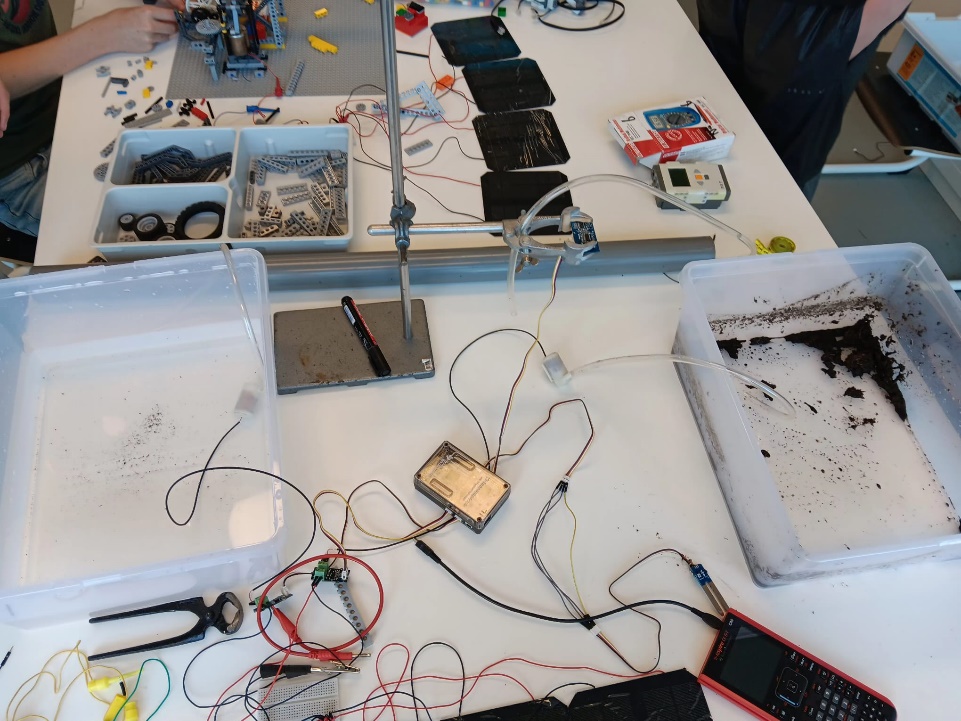 Beoordeling fase 2: oplevering
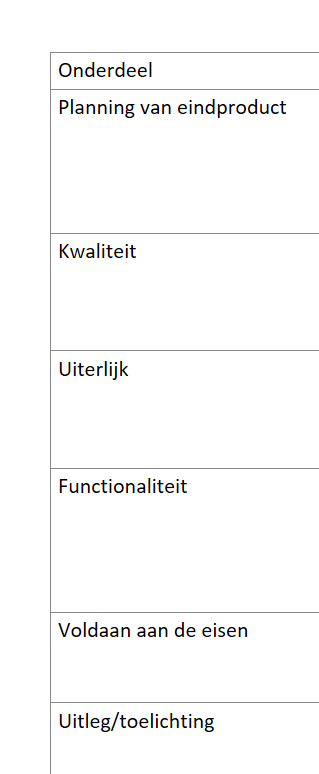 Rubric (vooraf gedeeld met de klas)
Leerlingen beoordelen elkaar
Ik beoordeel
Mijn oordeel telt het zwaarst
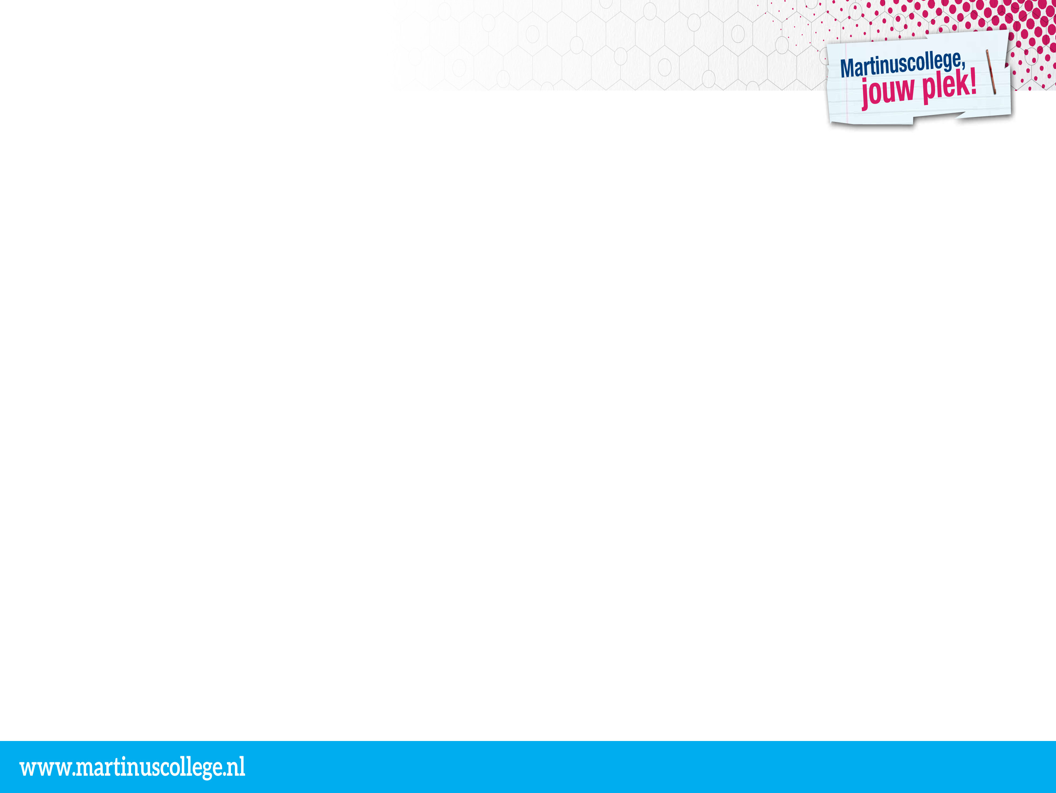 Voorbeelden
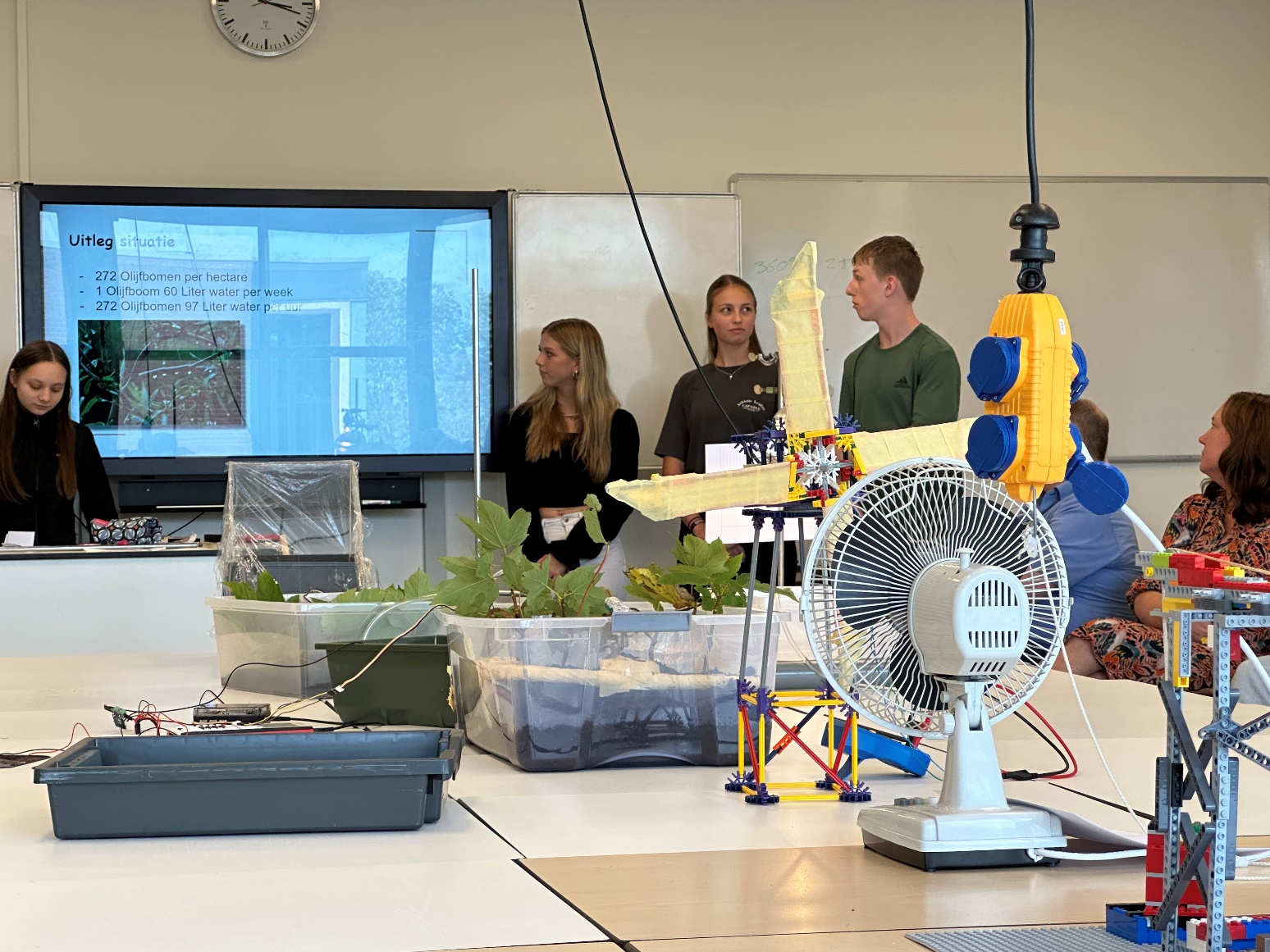 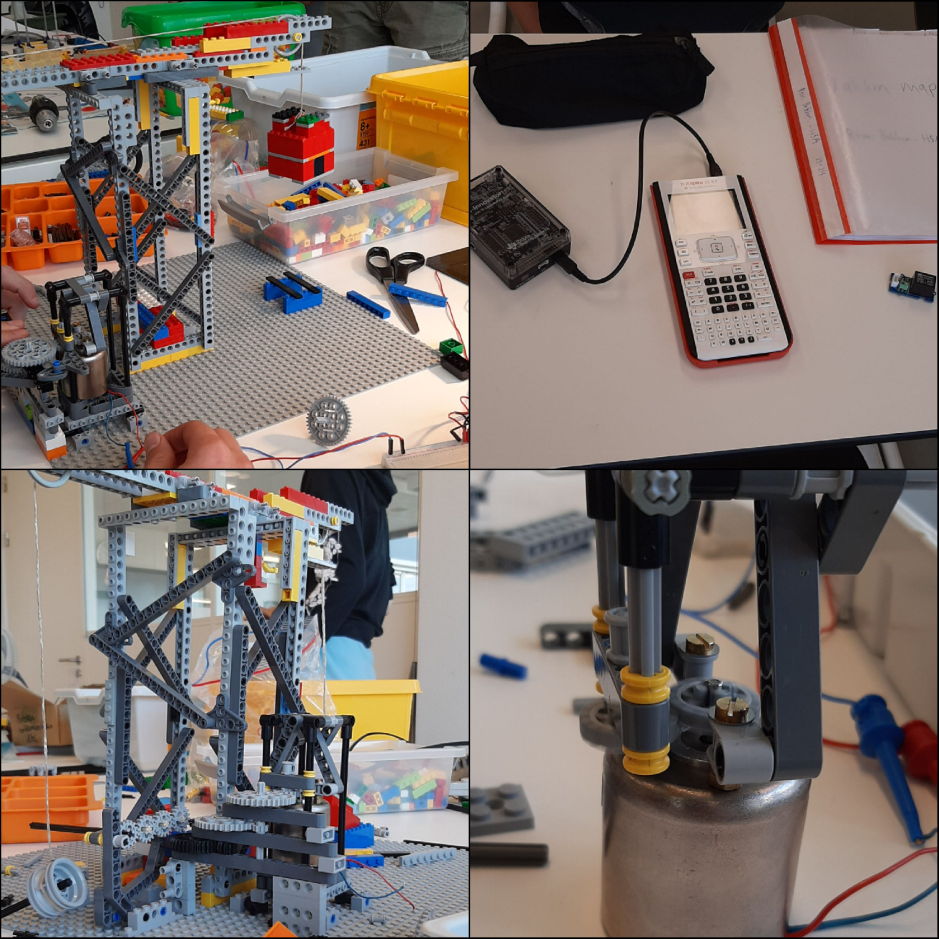 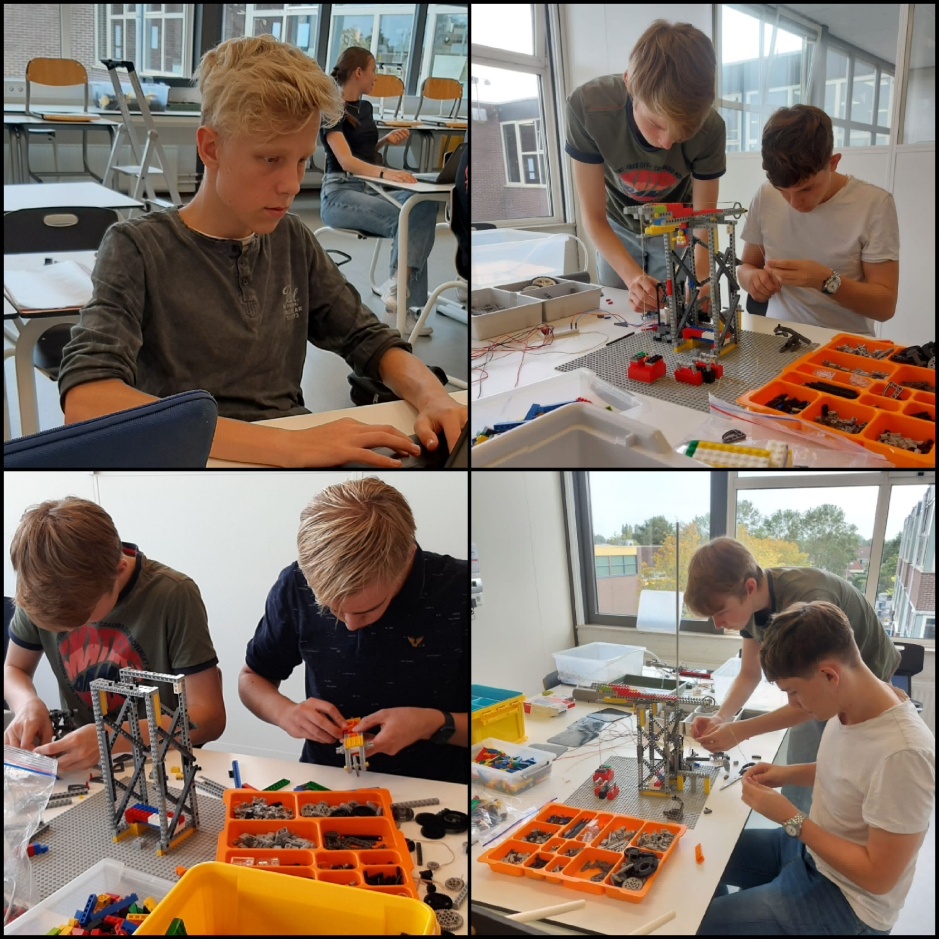 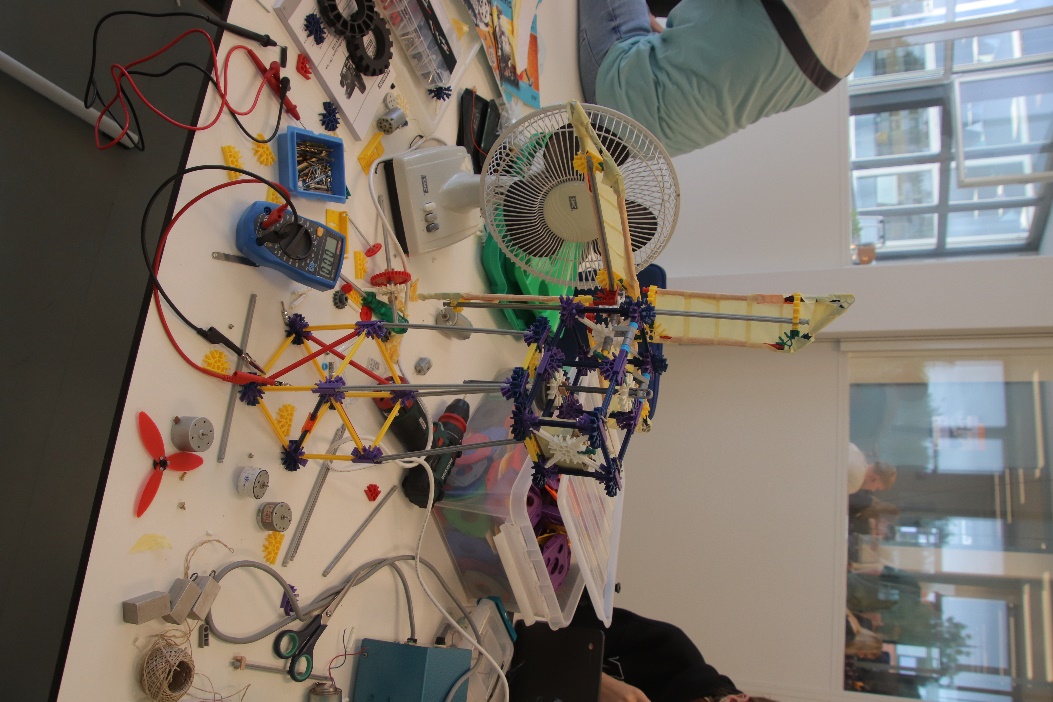 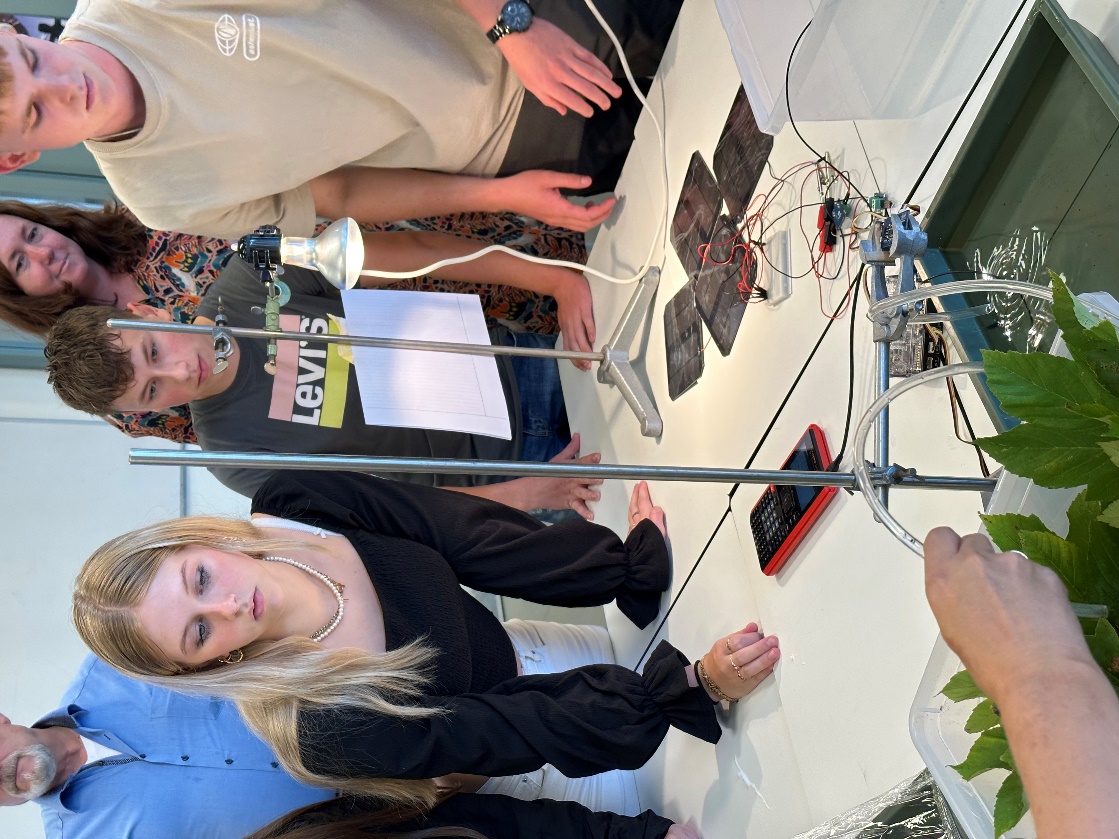 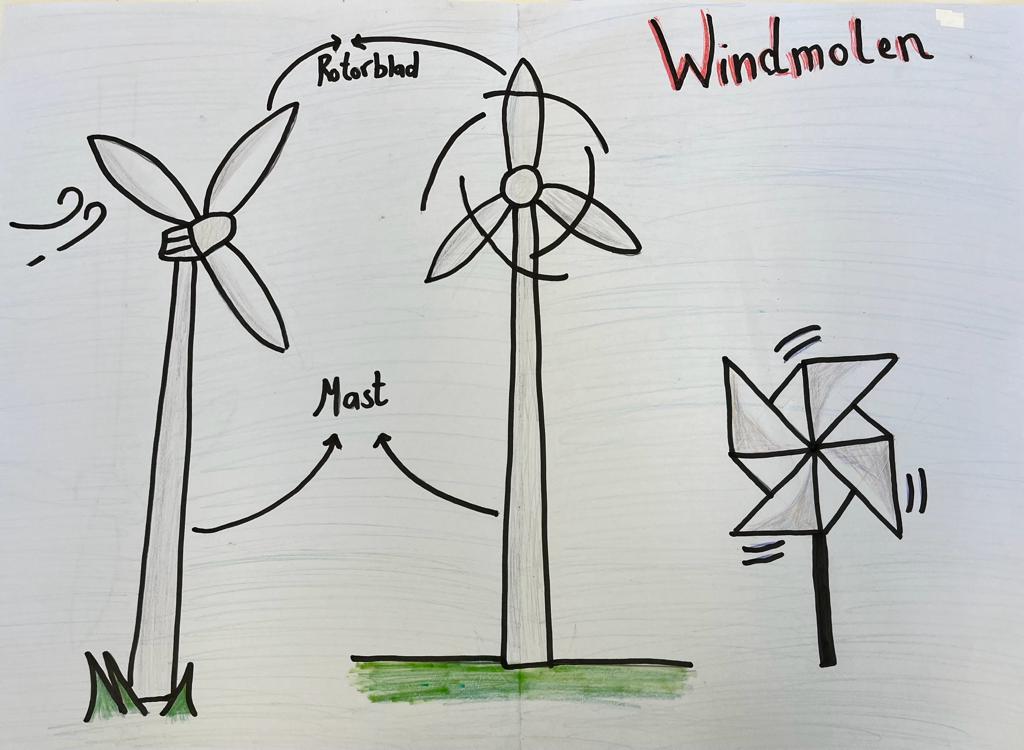 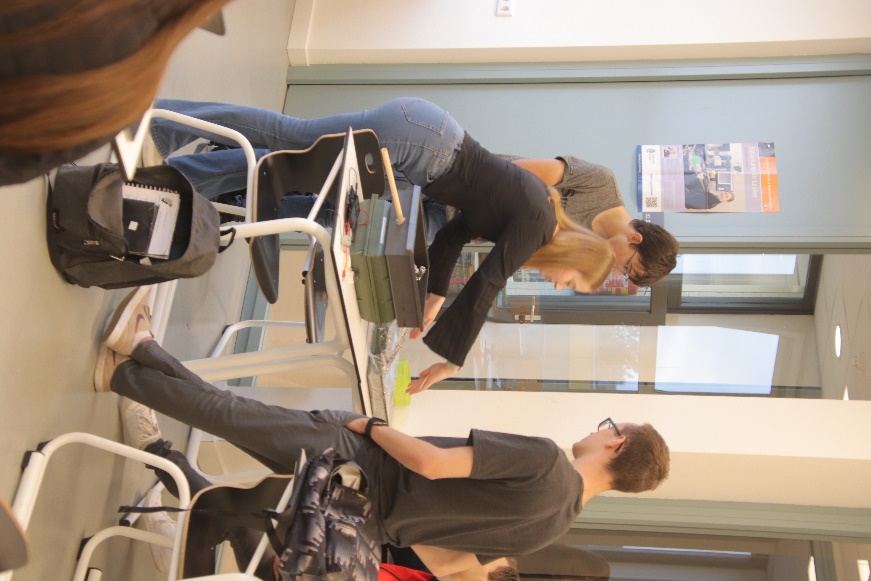 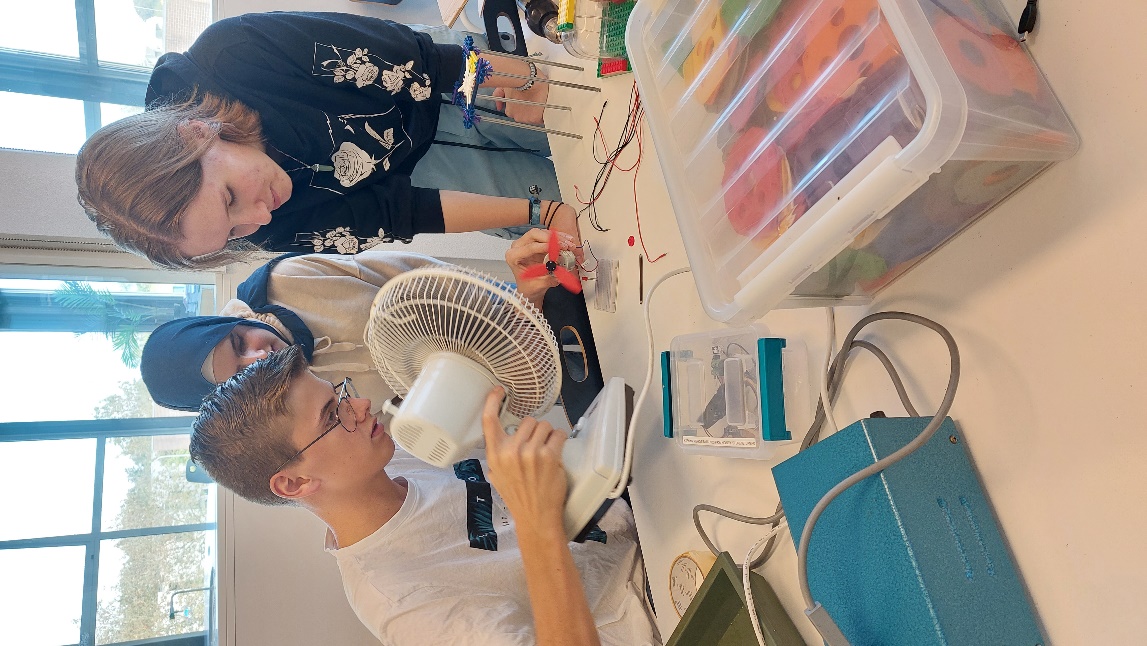 Terugblik
Leuk project
Leerlingen hebben hard gewerkt
Leuke sfeer in de klas
Beter in H4 dan in H5
Zwaar autistische leerling had het heel erg zwaar
Filmpje
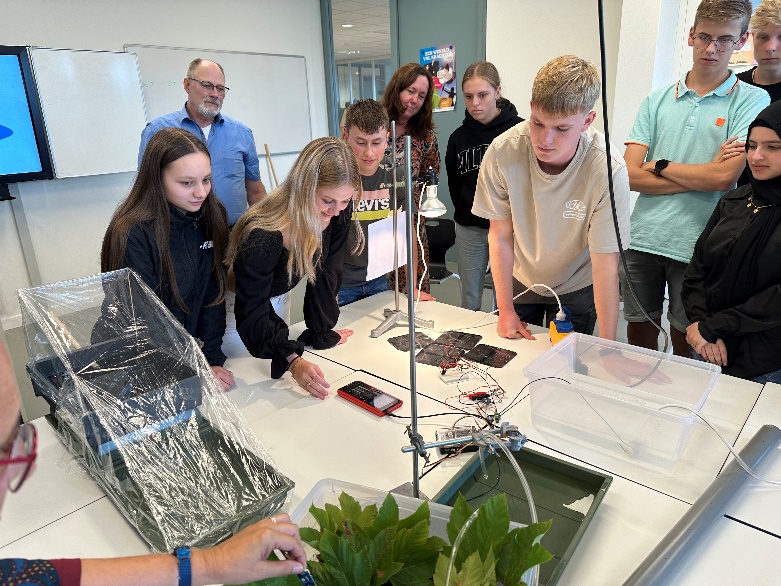 We mogen op reis via Erasmus+ naar Malaga om te kijken wat de boeren echt doen
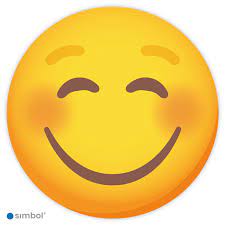 Zelf doen
Materiaal:
Rekenmachine
Hub
Batterijpakket
Pompjes
Afstandssensoren
Snoertjes
Stappenplan
Wat ga je bouwen:
Automatisch bewateringssyteem
Als waterniveau te laag komt, dan moet je water oppompen
Python programmeren
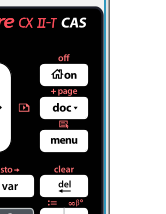 Zet de rekenmachine aan
Druk op 1 (nieuw)
Kies op nee als er een vraag wordt gesteld
Kies A (python) 1 nieuw

 Vul hiernaast een naam in en type hub project (scroll naar beneden)
Klik op ok
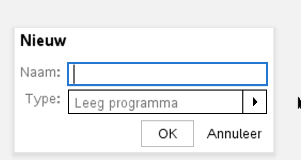 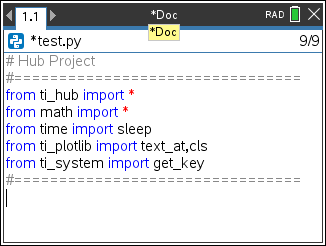 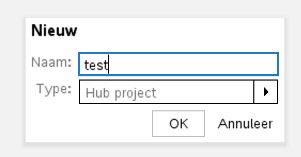 Draden aansluiten
Gekleurde draadjes in relais en in out1
Zwarte kabel in hub en rekenmachine
Batterijpakket aansluiten op relais
Pomp aansluiten op relais
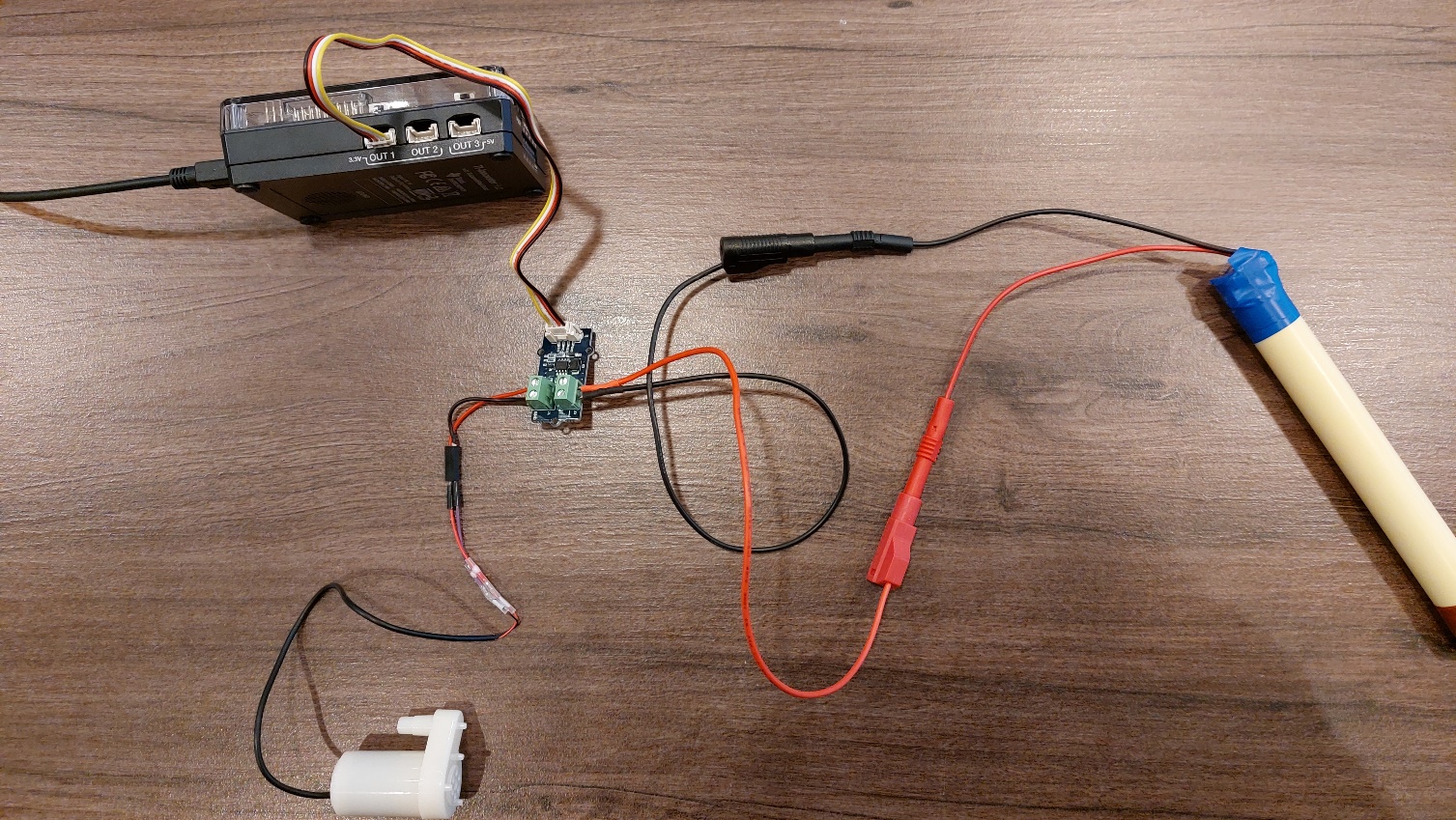 Stap 2: pomp aansturen
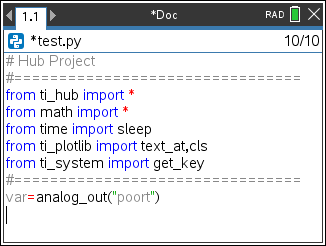 Met behulp van de menu knop kun je allerlei functies oproepen:
Klik op menu  8  4  7
Je kunt nu een pomp definiëren
Pomp aanzetten door te tikken: pomp.on()
5 seconde wachten met: sleep(5) (intikken)
Pomp uitzetten door te tikken pomp.off()
Laat het programma draaien met rode knop r
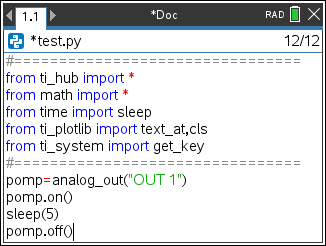 Pomp II
Ga terug naar de vorige bladzijde (rode knop en dan pijltje terug)
Verwijder de laatste drie regels
Ga via menu  8  5  4 . Je krijgt de regel while get_key() != “esc”:
Voeg nu toe: pomp.on() en enter
Ga nu twee stappen naar links (dus naar de kantlijn toe)
Type in pomp.off()
Laat het programma draaien met rode knop r
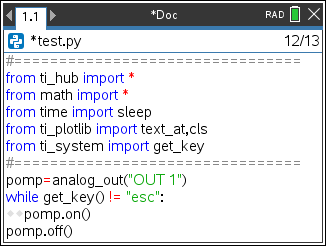 Afstandssensor
Sluit de ranger aan op een gekleurd snoertje.
Sluit het snoertje aan op de hub in de ingang “in1”
Ga een pagina terug (rode knop en pijltje terug)
Verwijder de laatste twee regels
Voeg na de regel met: pomp=analog_out("OUT 1") het volgende toe:
Via menu 8  3  2 de regel afstand=ranger("IN 1")
Voeg onder while toe: 
s=afstand.measurement()
print(s)   zorg ervoor dat er twee spaties staan!
Laat het programma draaien met rode knop r
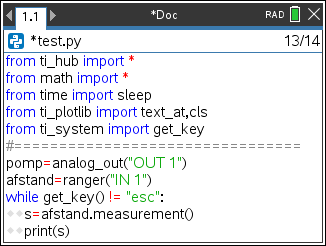 Eindopdracht
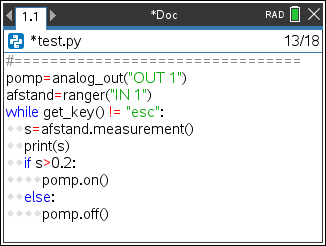 Schrijf een programma zodanig dat:
s > 0,20   pomp aan
s<= 0,20  pomp uit

 In menu 4 (ingebouwd) 2 (besturing):
1 (if)
2 (if … else )
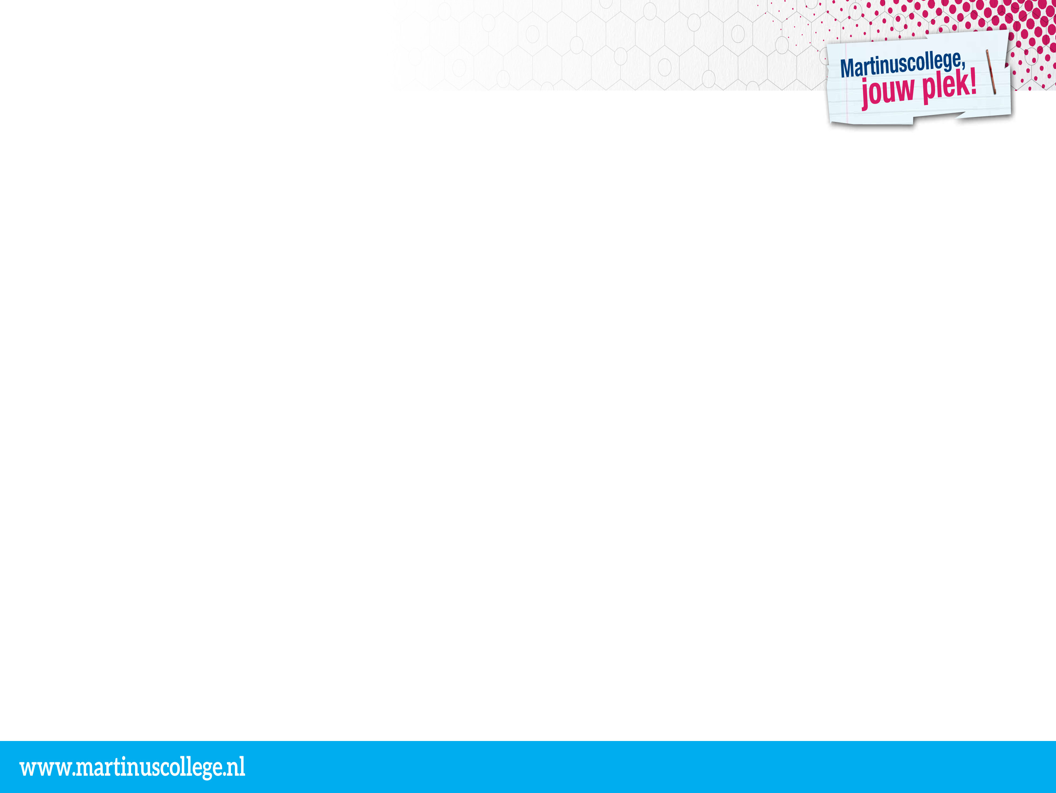 Verdere informatie
Voor meer informatie: 	Cbaars@Martinuscollege.nl
			T3Nederland.nl
			T3Europa.eu
[Speaker Notes: https://youtu.be/8GK-yFpeavs]